State & Federal Grant & Loan Options
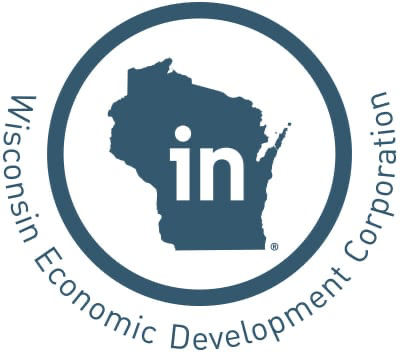 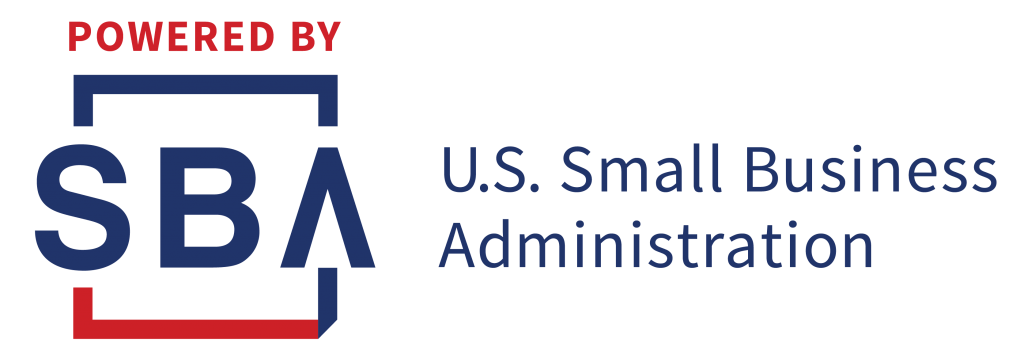 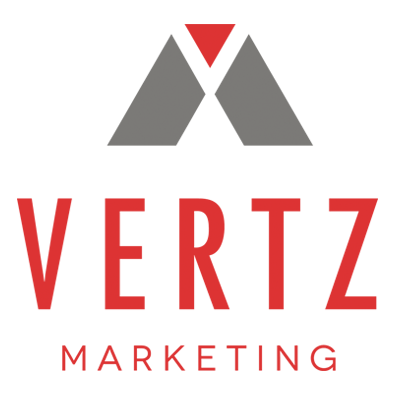 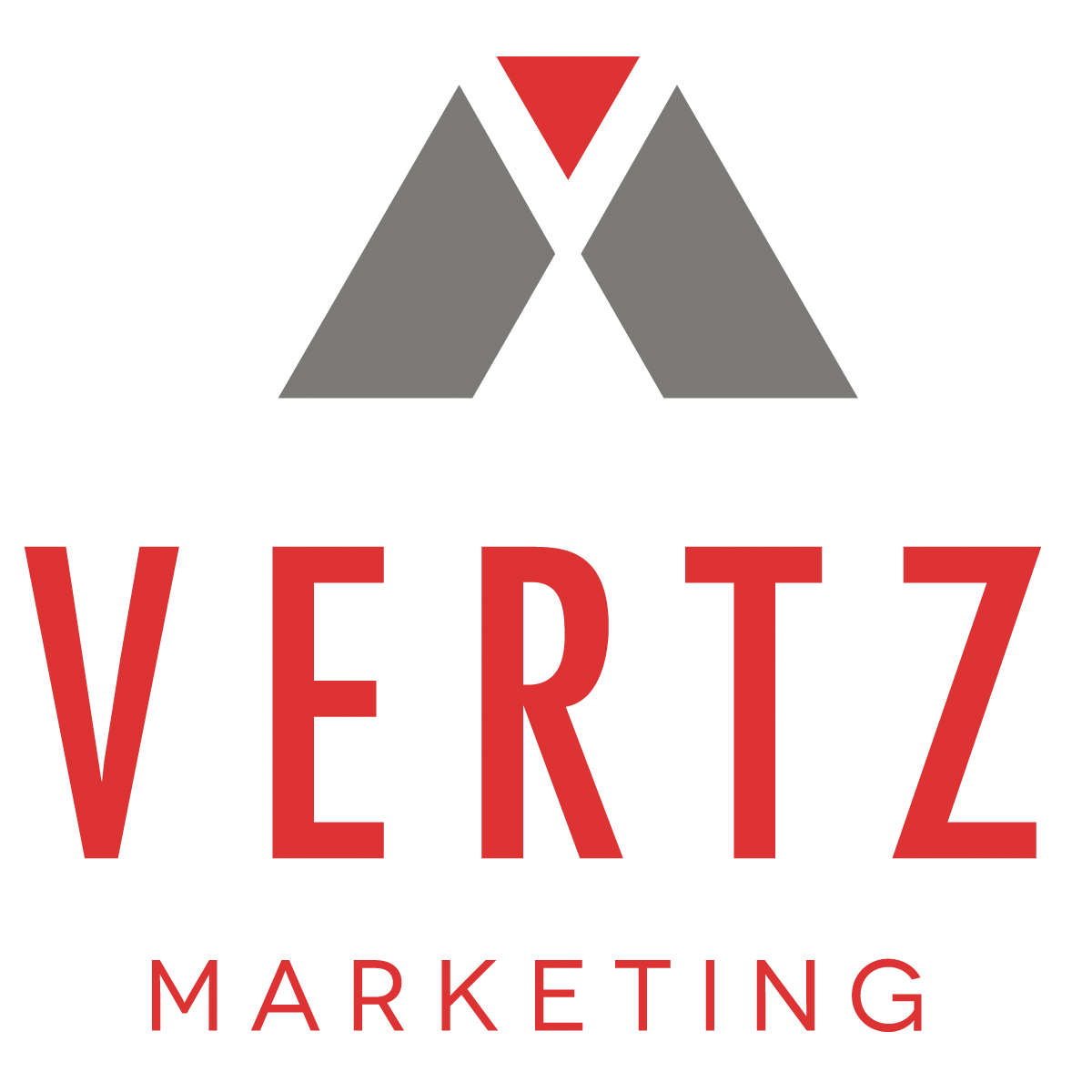 Wisconsin Resources
https://wisconsinsbdc.org/services/covid-19
Small Business 20/20 Program - $20K Grant (2 Months Payroll & Rent). Need to be a current loan holder of WWBIC (Wisconsin Women’s Business Initiative Corporation – wwbic.com) or MEDC (Milwaukee Economic Development Corporation – medconline.com)
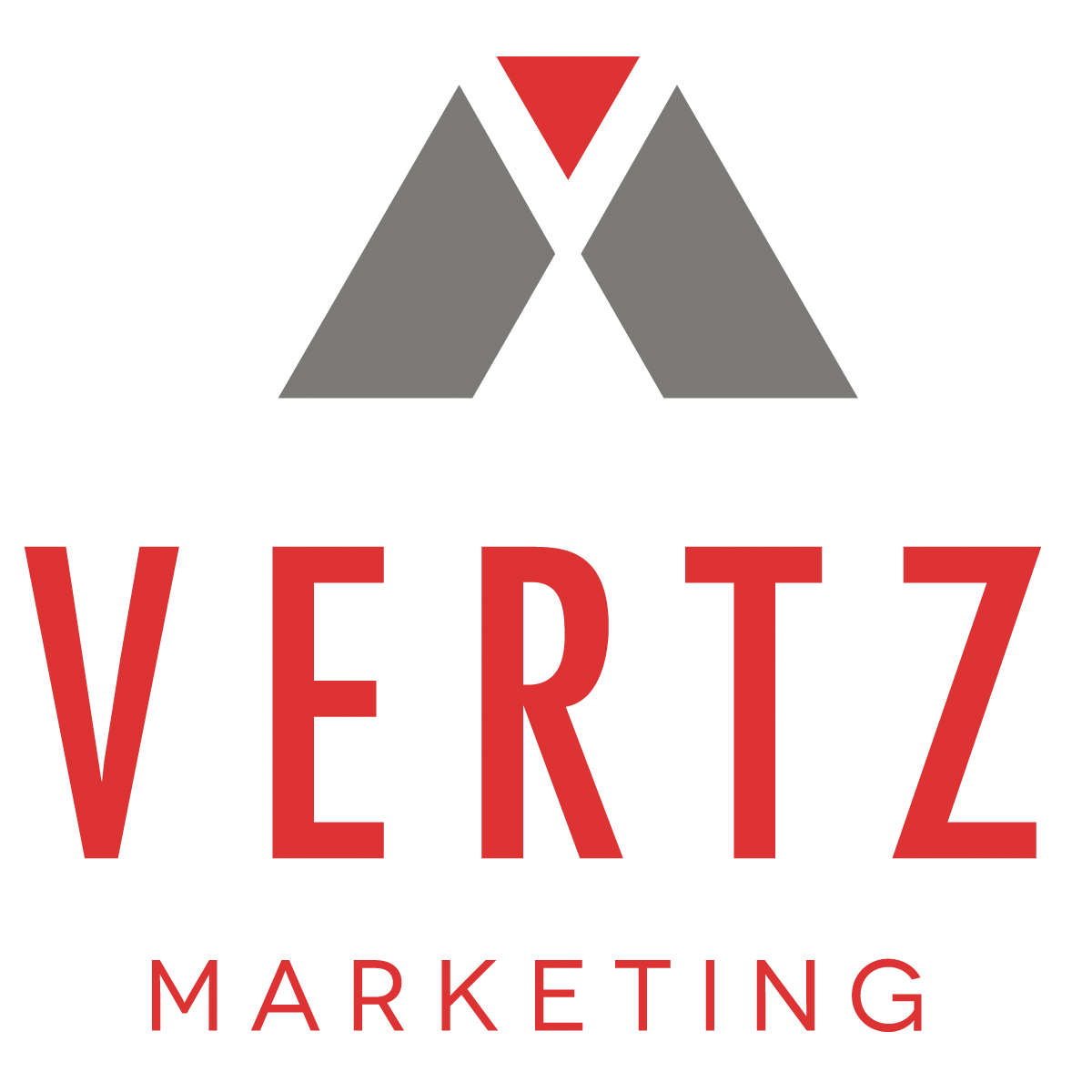 Federal SBA Resources
Federal Disaster Loan
https://covid19relief.sba.gov/#/ - not through a SBA lender bank
Can apply to receive UP TO $10K emergency advance that could then be given as a grant and awarded within 3 days. $10K Grant link is: https://covid19relief.sba.gov/#/
Loans under $200K do not require a personal guaranty
No payments, interest for 12 months
Interest rate is 3.75%, up to 30 years amortization
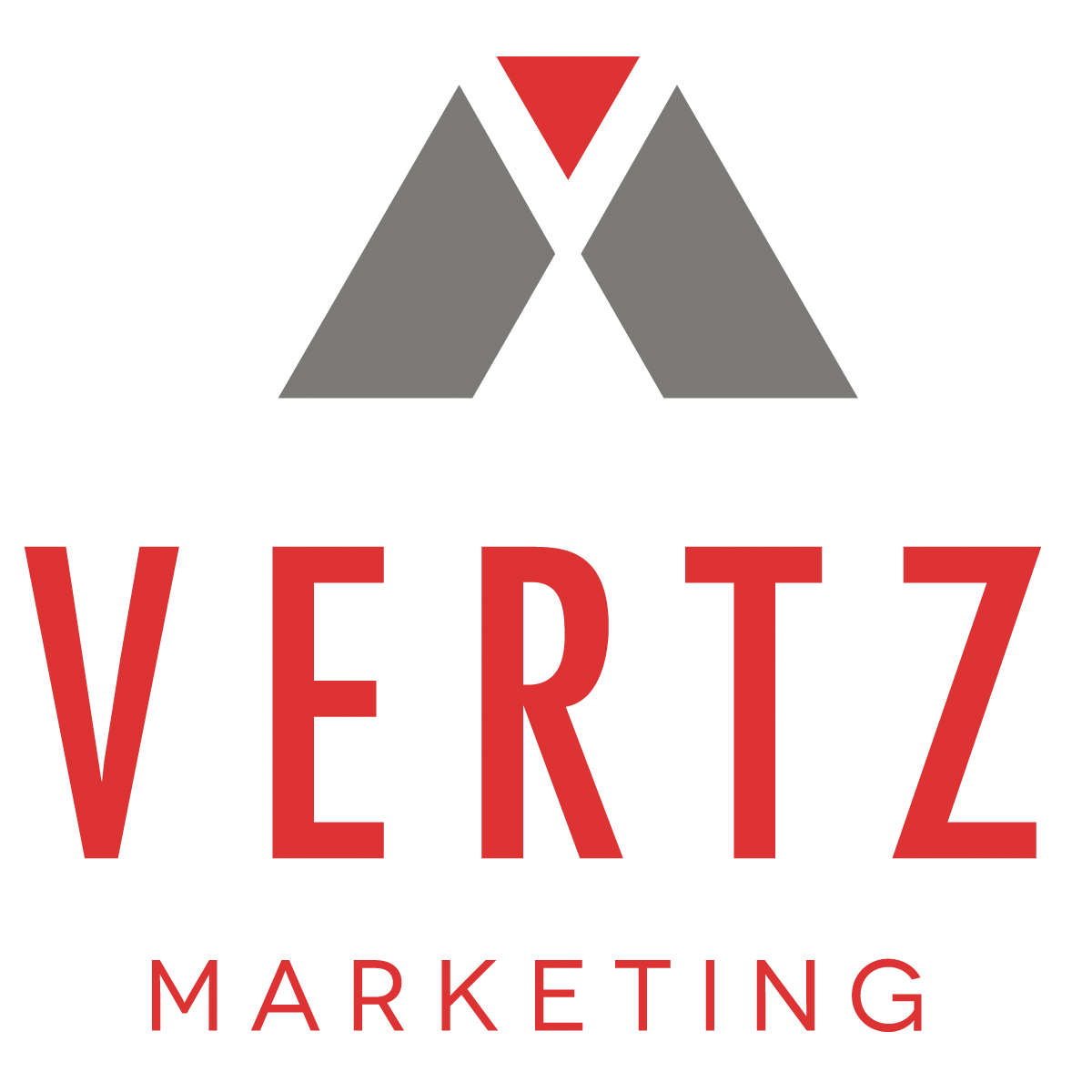 Federal SBA Resources
Companies receiving the EIDL have reported it taking 7 to 10 days for approval
Companies have reported the following formula to determine eligibility…
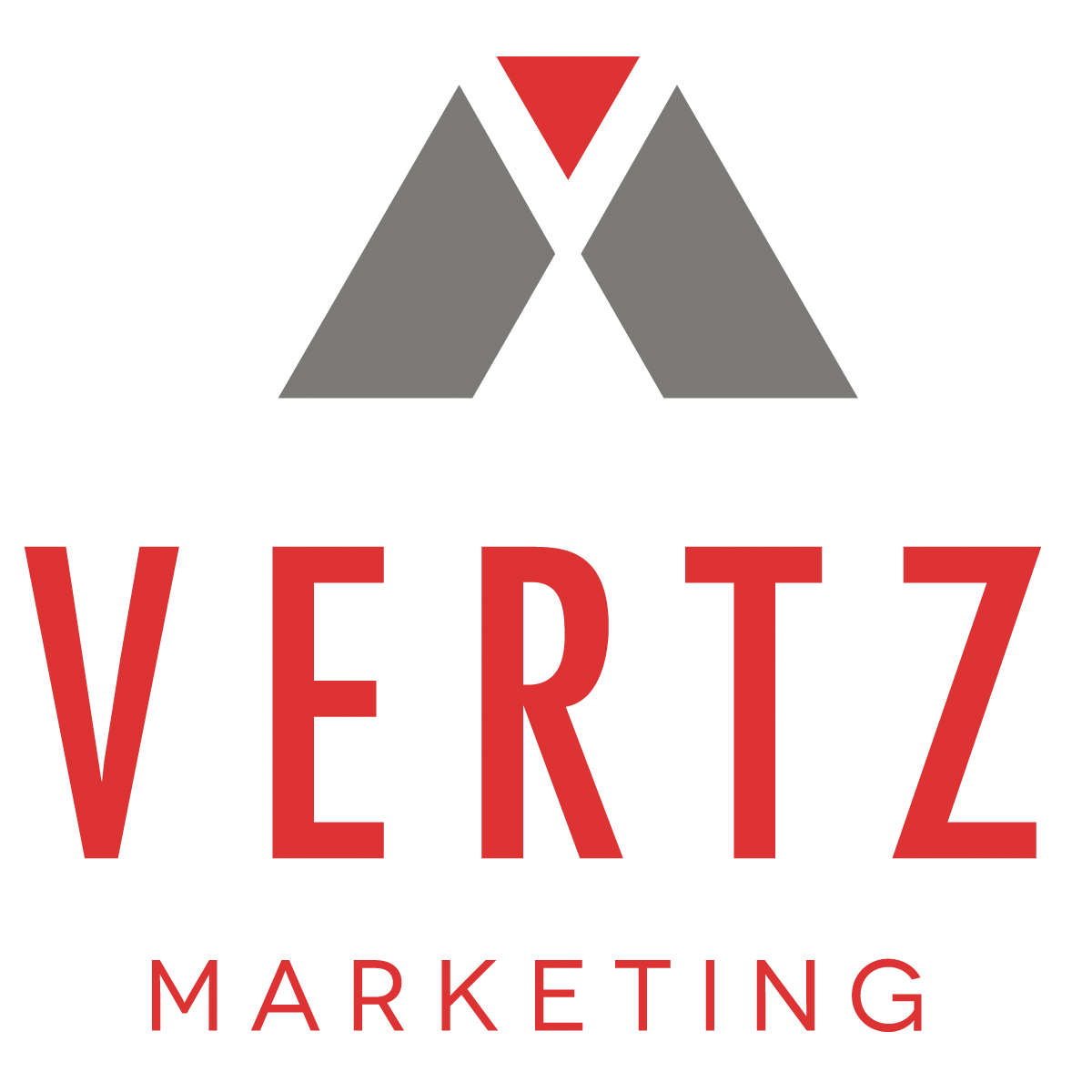 Federal SBA Resources
Gross Revenues – Cost of Goods Sold = Gross Profit
Gross Profit / Gross Revenue = Gross Profit %
(Gross Profit % x Gross Revenue) / 2 = Loan Amount
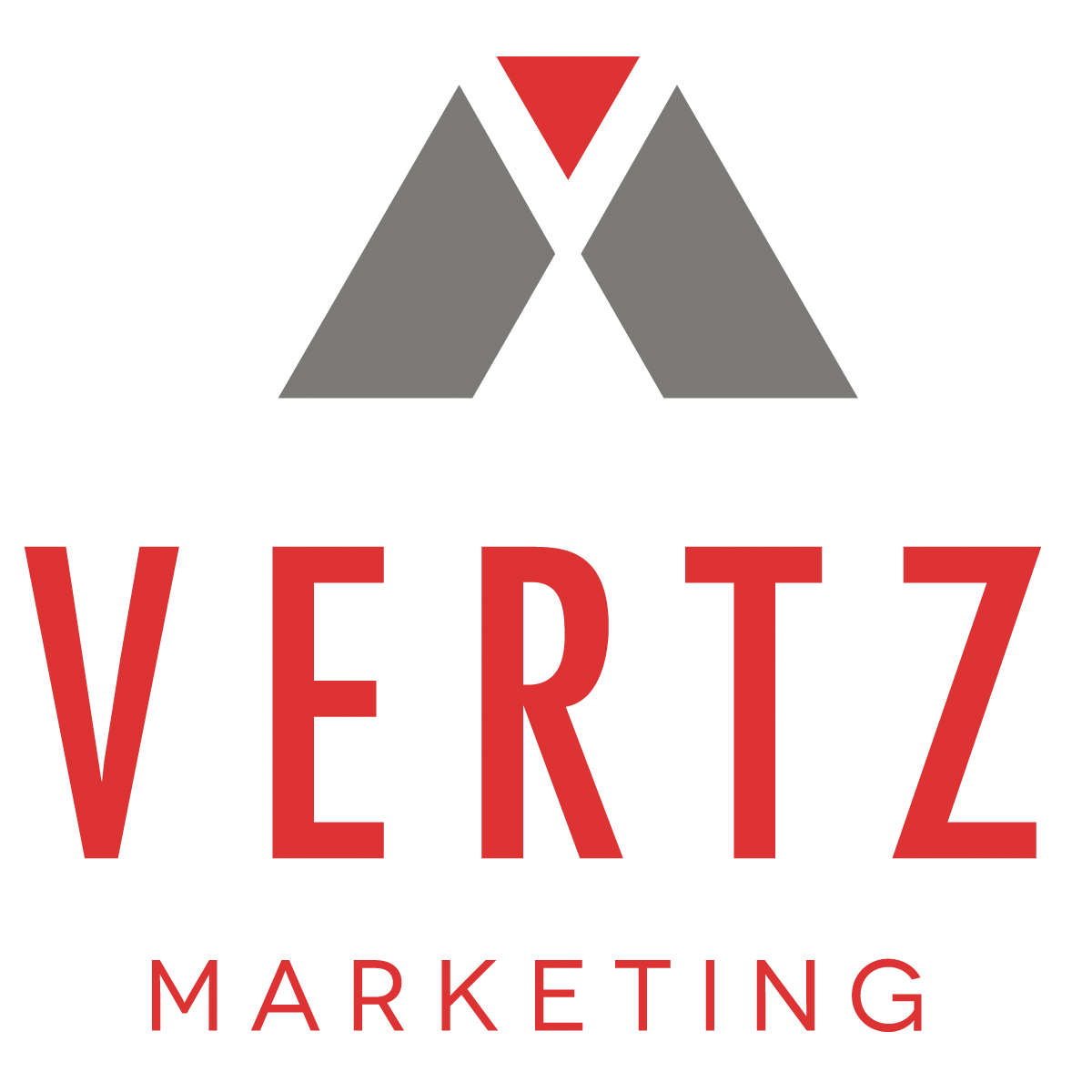 Federal SBA Resources
$500,000 - $200,000 = $300,000
$300,000 / $500,000 = .6
(.6 x $500,000) /2 = $150,000
$150,000 is loan amount limit
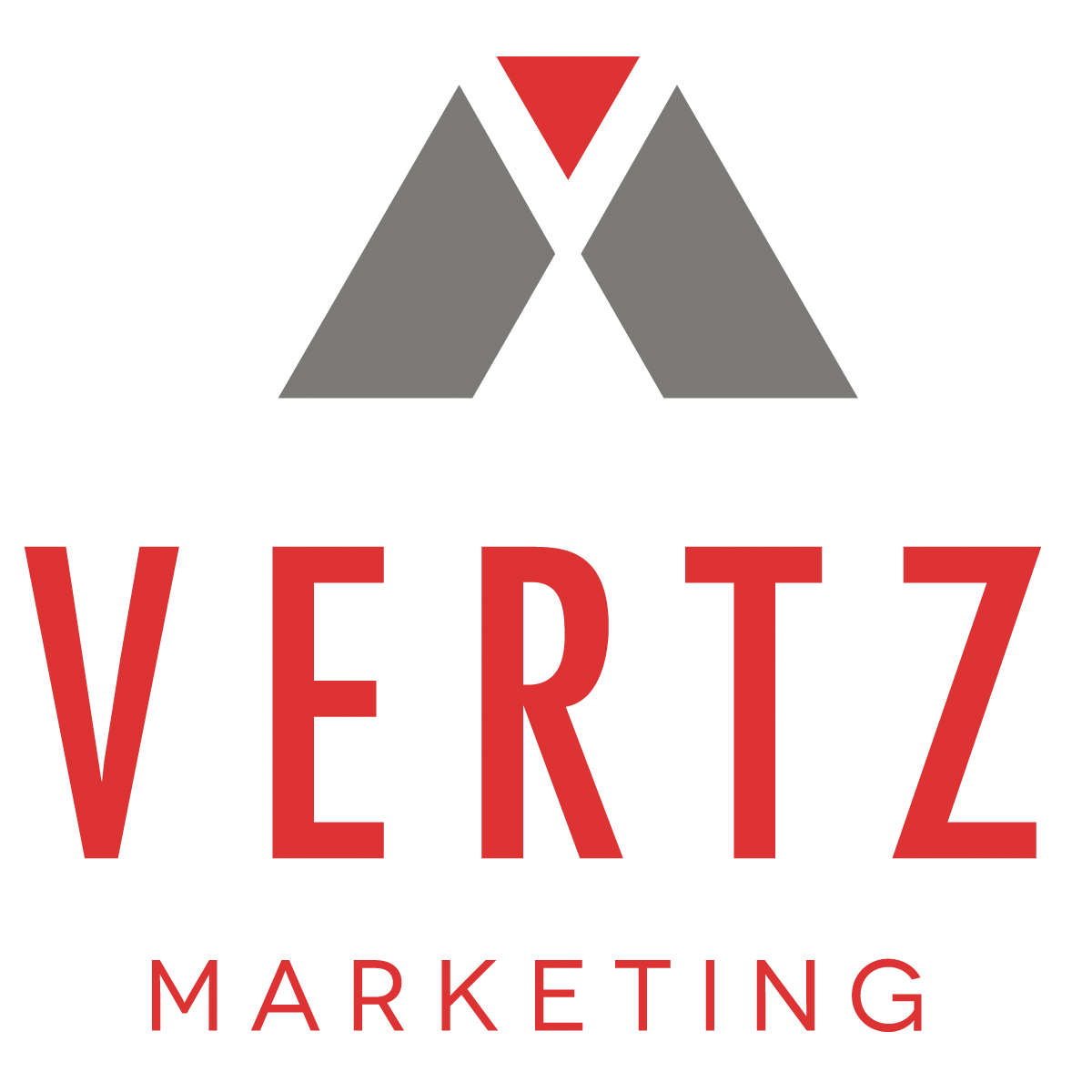 Federal SBA Resources
Entities applying for loans under the Disaster Loan Program in response to COVID-19 may, during the covered period, request an emergency advance from the Administrator of up to $10,000, which does not have to be repaid, even if the loan application is later denied. The Administrator is charged with verifying an applicant’s eligibility by accepting a “self-certification.” Advances are to be awarded within three days of an application.

Advances may be used for purposes already authorized under the SBA Disaster Loan Program, including:
Providing sick leave to employees unable to work due to direct effect of COVID-19;
Maintaining payroll during business disruptions during slow-downs;
Meeting increased supply chain costs;
Making rent or mortgage payments; and
Repaying debts that cannot be paid due to lost revenue.
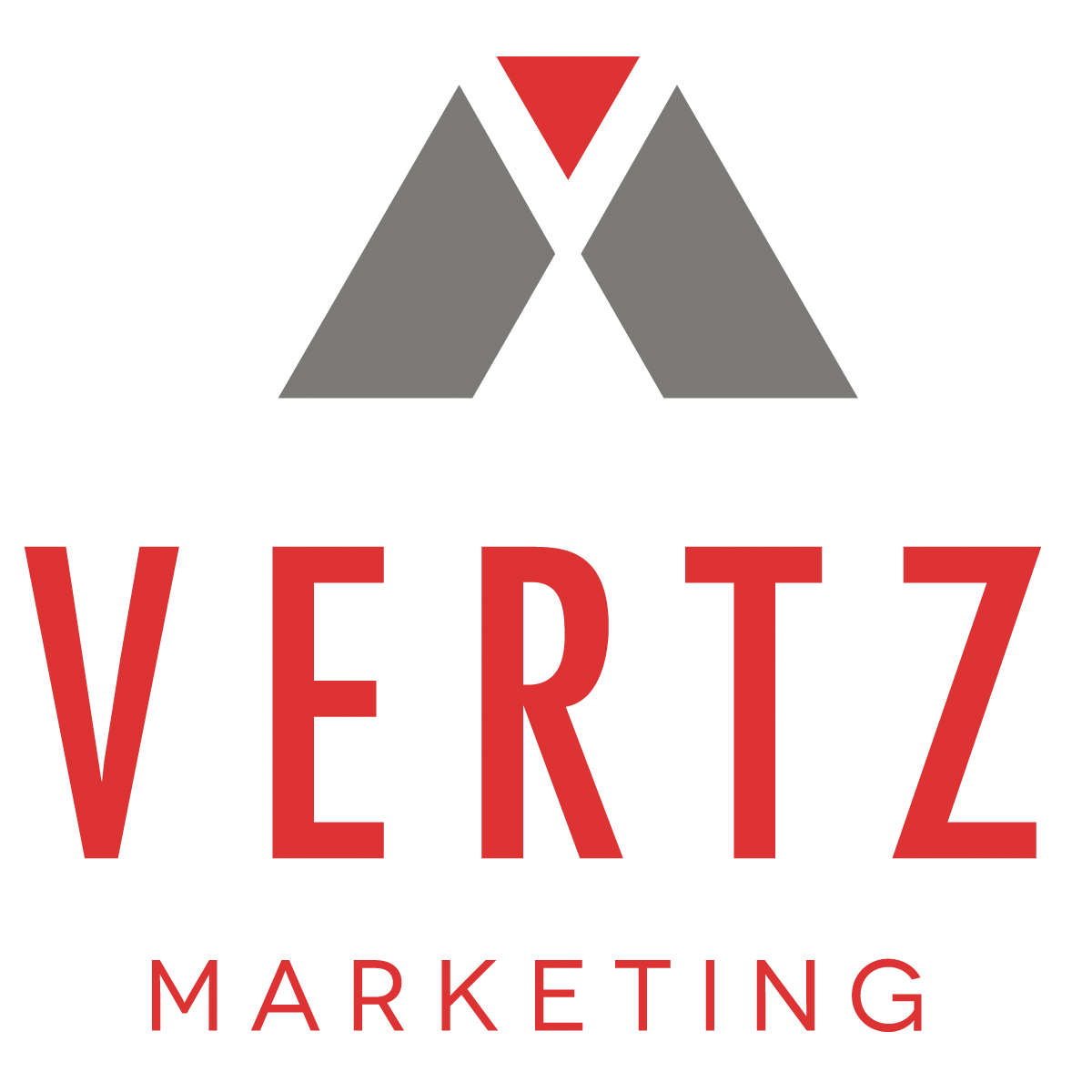 Federal SBA Resources
CARES ACT Convertible Grant
https://www.sba.gov/funding-programs/loans/paycheck-protection-program
Up to 100% can be turned into a grant (convertible loan)
Treasury secretary claims these will be processed and funded within one day
Here’s the formula for what you can get….
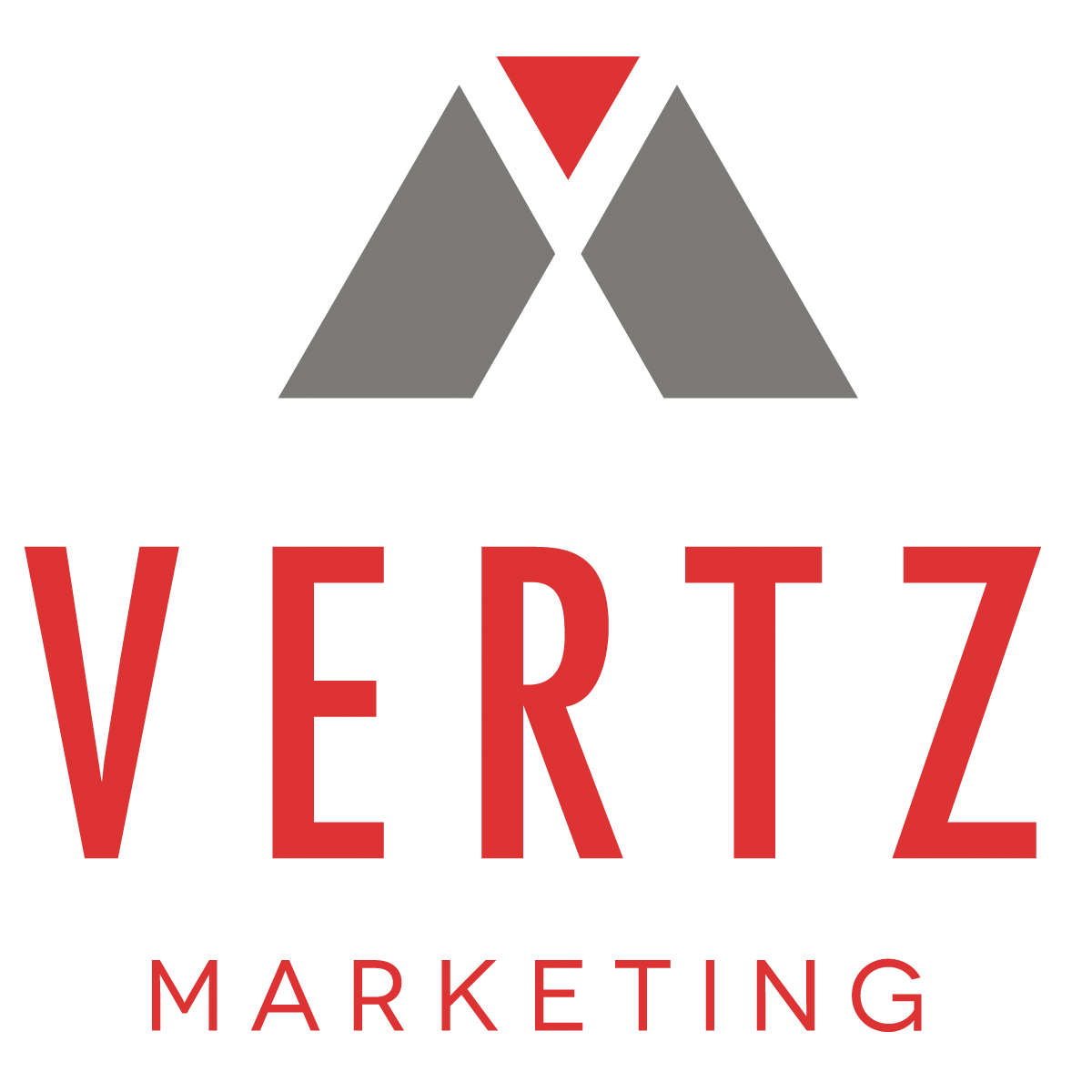 Federal SBA Resources
Formula:
What’s your average monthly payroll including all taxes over the past 12 months
What your average monthly cost for healthcare, dental, vision, retirement (any benefits you give your employees)
Take that monthly average the multiply by 2.5
This is the amount of your convertible grant
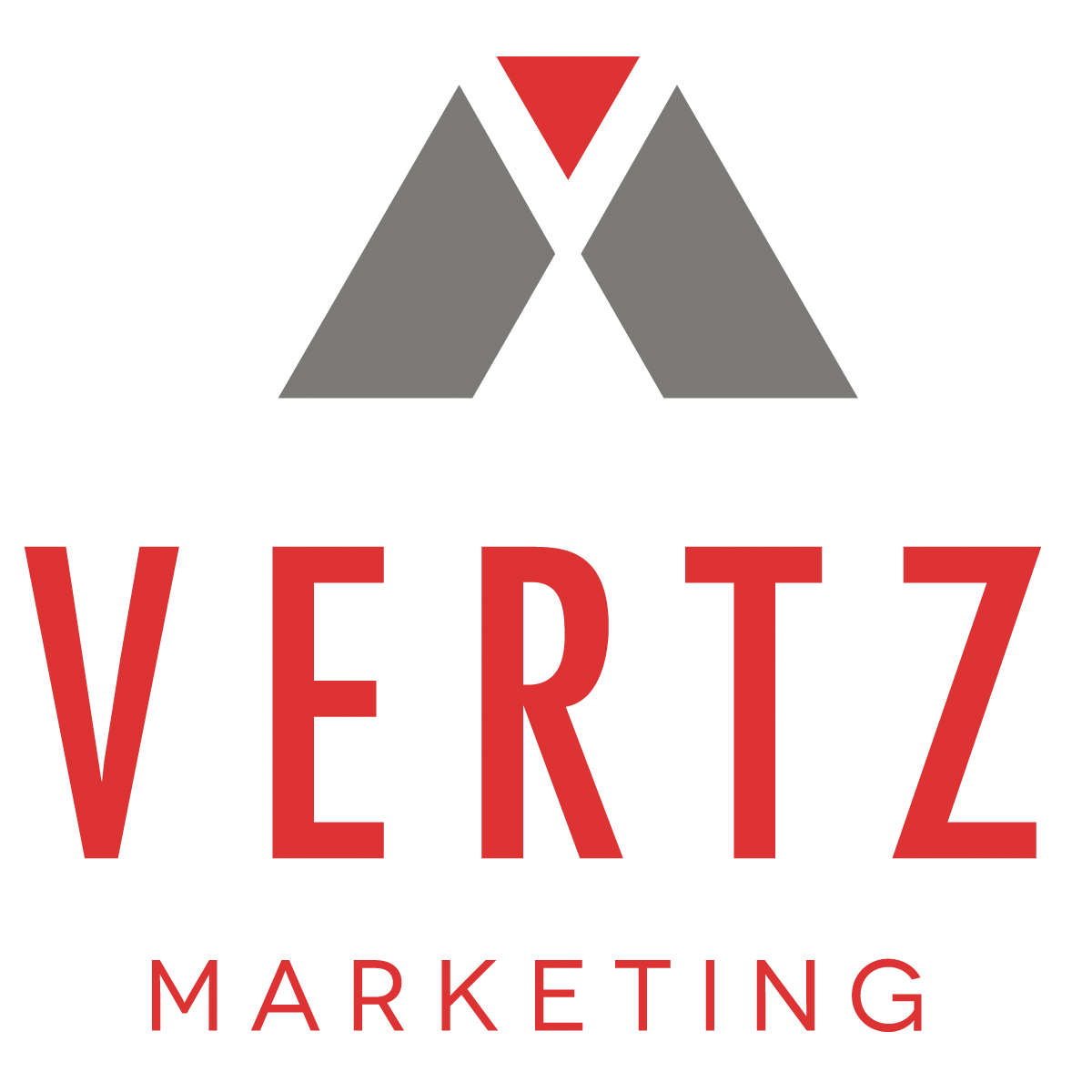 Federal SBA Resources
Dates:
Small Businesses & Sole Proprietorships Can Start Applying on April 3rd
Independent Contractors & Self-Employed Can Start Applying on April 10th
Apply Right Away – There is a Funding Cap!
Application is 1 Page Only! Should Take 3 Minutes To Apply!
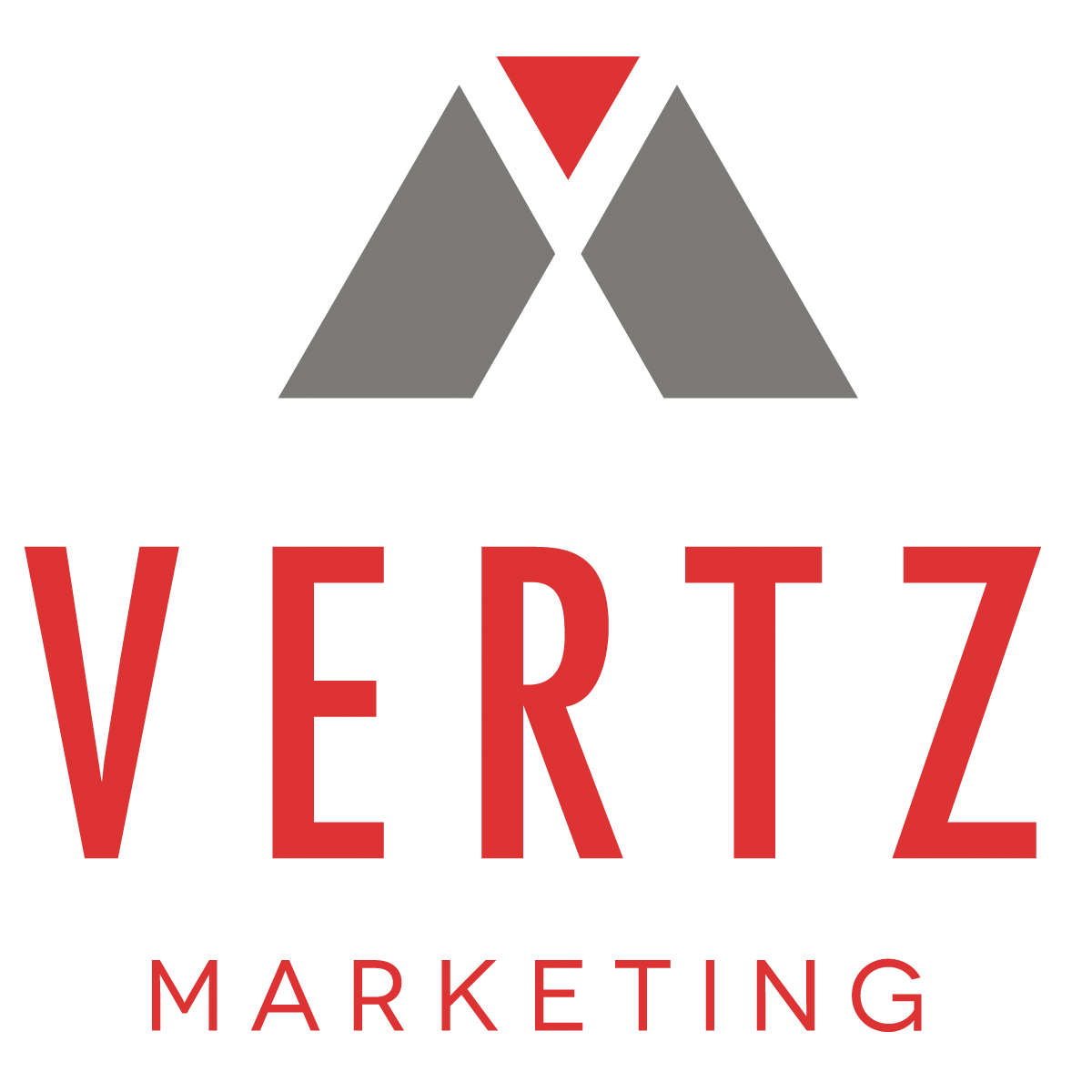 Federal SBA Resources
What you can use the funds for:
Payroll
Rent or Mortgage on Business
Business Utilities
Employee Benefits
Interest on Existing Business Loans
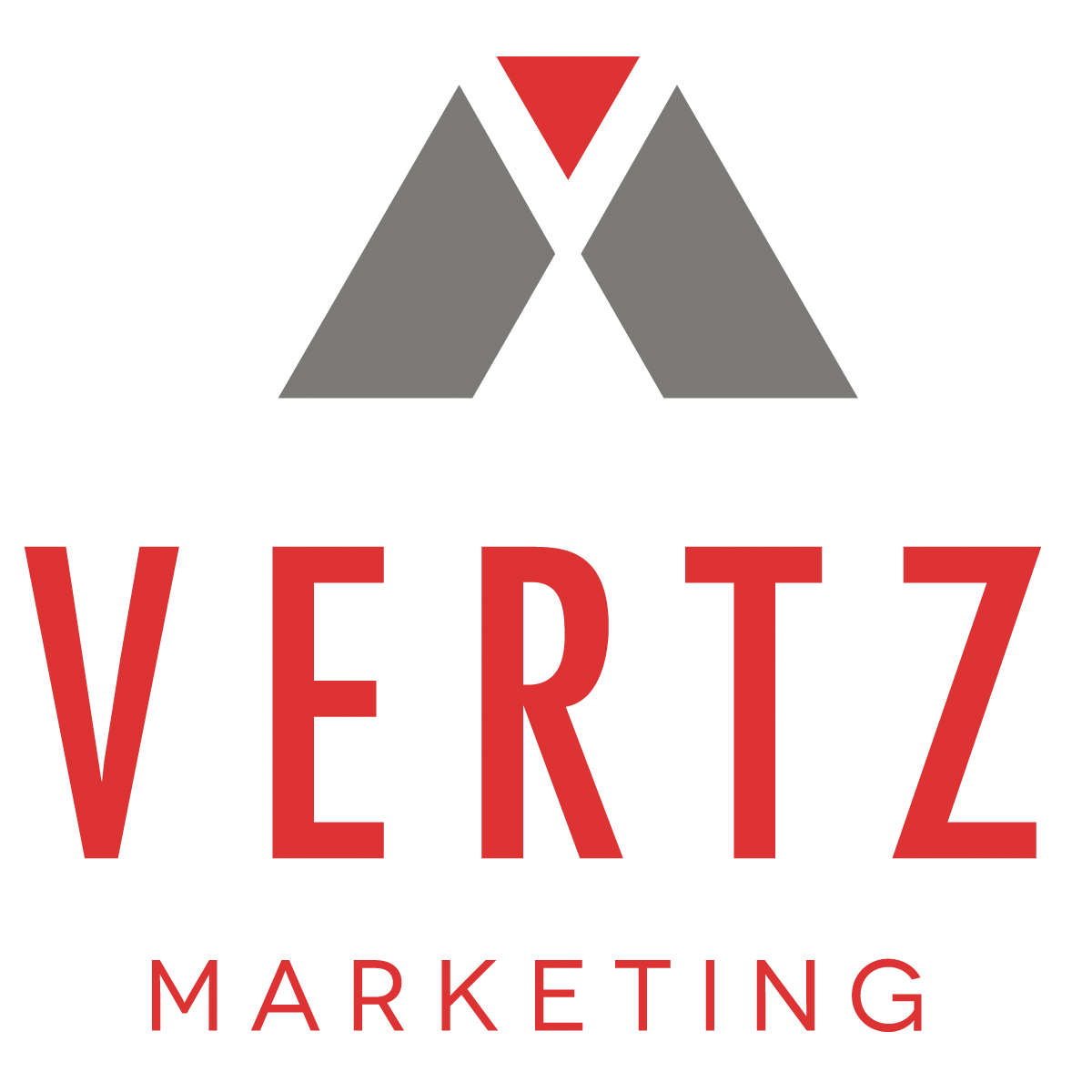 Federal SBA Resources
‘Covered Period’ = February 15 to June 30
You need to track what you spent money on
Are you doing your best to maintain and re-hire employees?
You will need to provide documentation to the SBA so your funding is turned into a grant (forgivable loan)
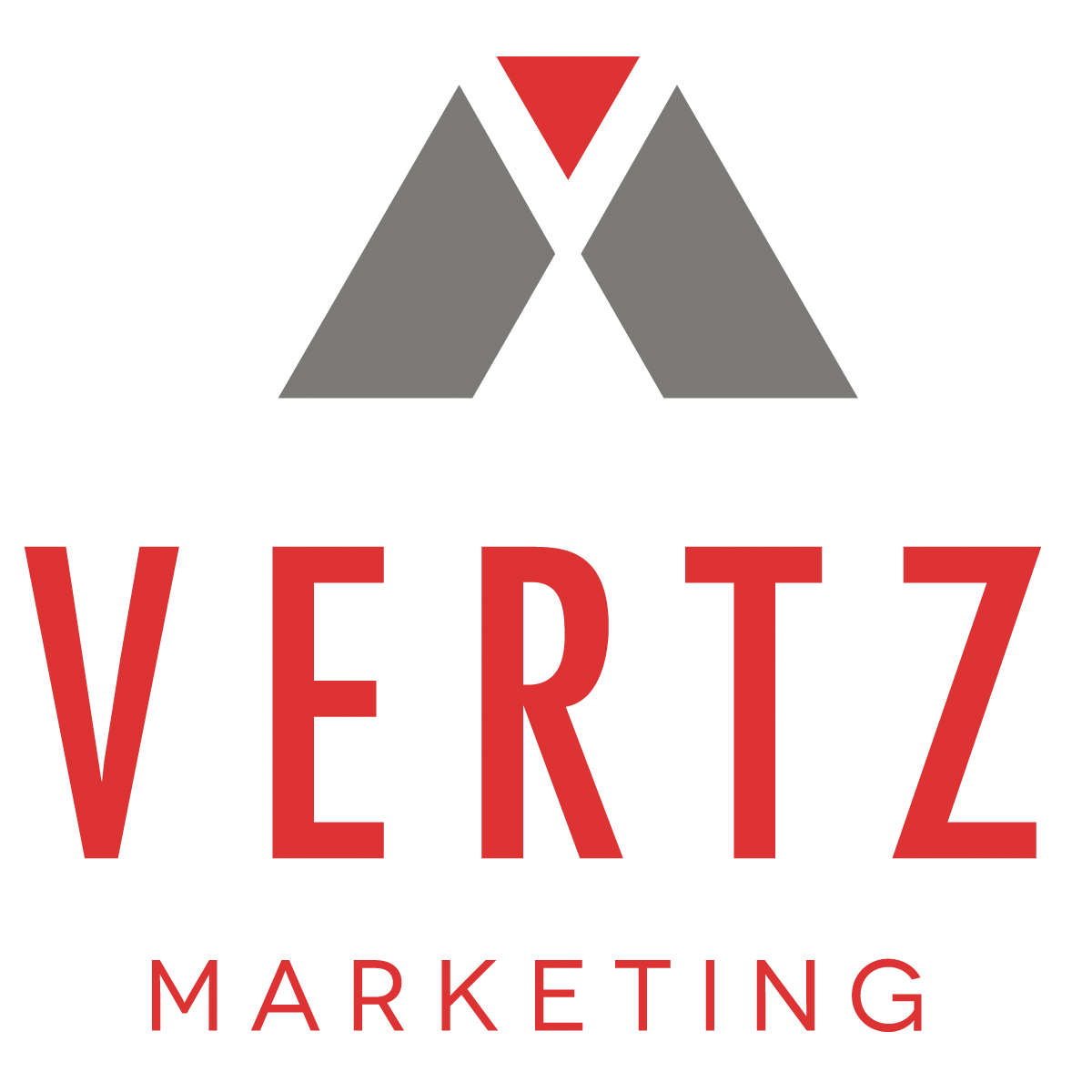 Federal SBA Resources
Payroll Tax Relief
You can forgo paying any further payroll taxes for your employees for the rest of 2020
This is not a waiver of payment - this is still owed in the future
50% must be repaid in 2021
50% must be repaid in 2022
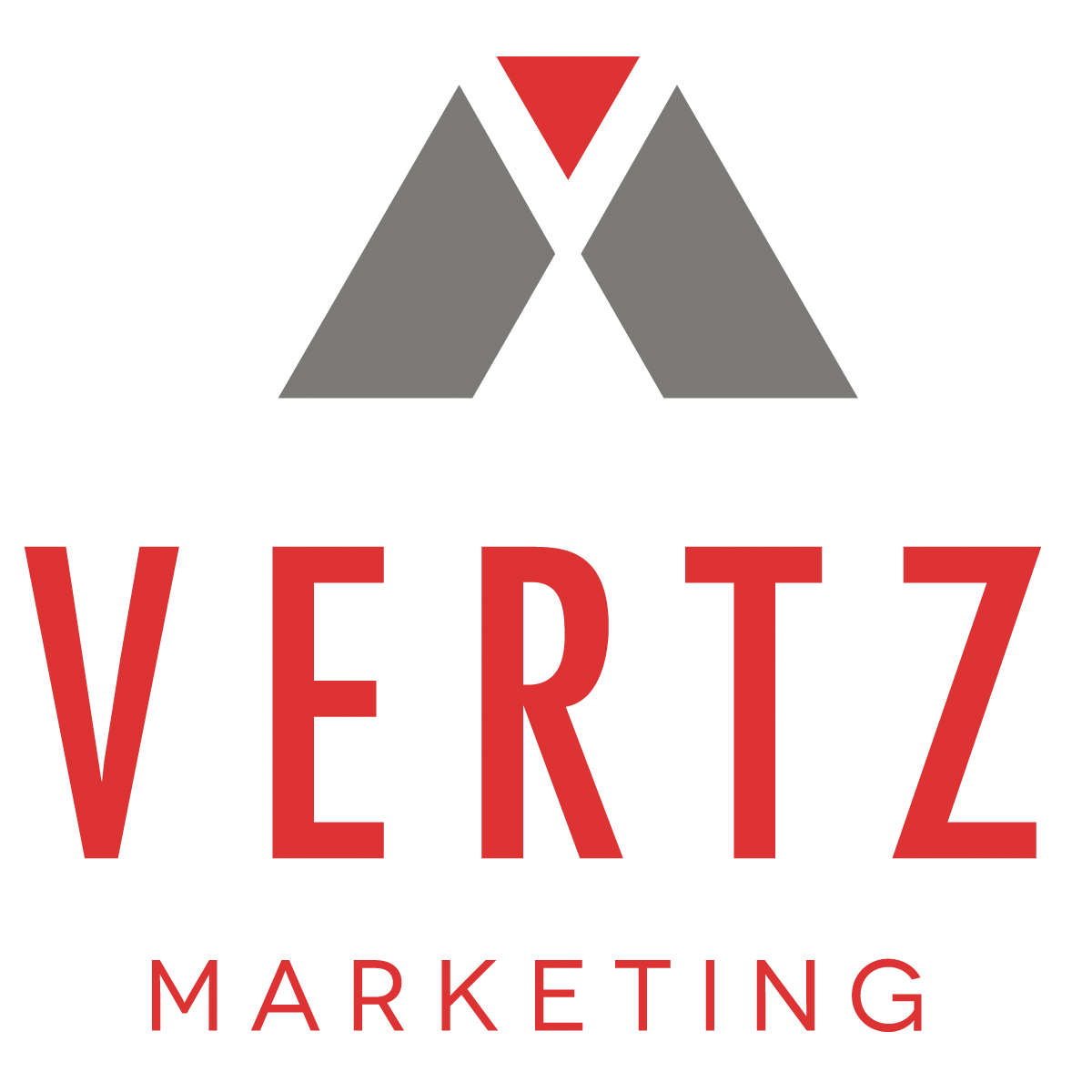 State Future Resources
Leadership of both parties and Governor are working on a package to fill gaps of the CARES Act for small business
Ideas include:
Wisconsin Payroll Tax Holiday
Grant Gap for Reduced Payroll Formula of CARES Act Convertible Grant
Unemployment Insurance Tax Holiday
Sales Tax Holiday
Real Loan/Grant Opportunities
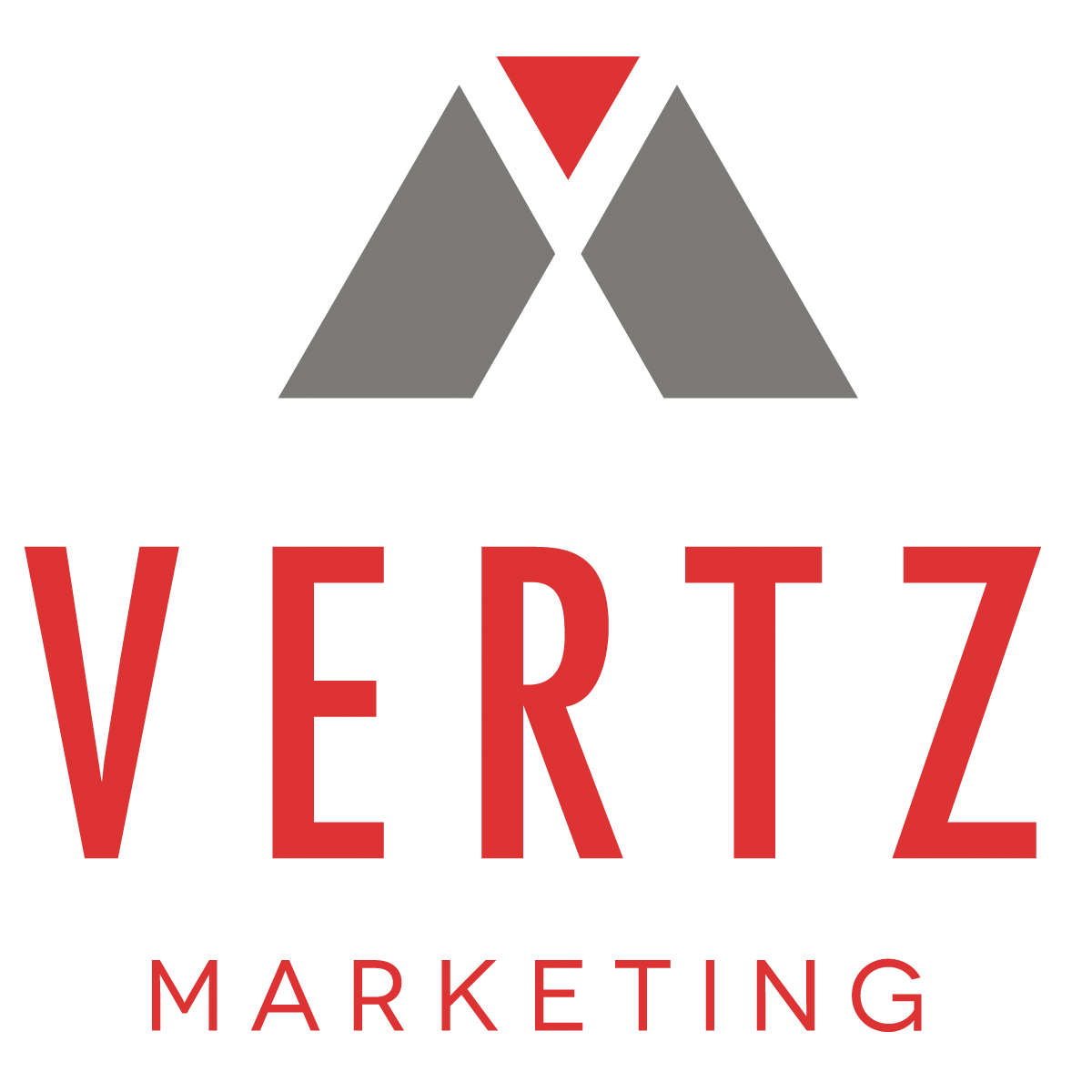